Contract Negotiation and Marketplace
Francisco de la Vegafrancisco.delavega@seamware.com
Agenda
TMForum Open APIs
Managing Users and Organizations
How to publish a product offering
How to acquire a product offering
Introduction to the FIWARE BAE Marketplace
‹#›
TMForum Open APIs
‹#›
TMForum Open APIs
Enable seamless connectivity, interoperability and portability across complex ecosystem services
TM Forum Open APIs are based on REST. They are technology agnostic and can be used in any digital service scenario
TM Forum Open APIs aim at:
Enabling services to be managed end-to-end throughout their lifecycle
Working in an environment where multiple partners are involved in service delivery
There are around 100 APIs covering different aspects of digital service management
‹#›
TMForum Open APIs
Specifications of the different APIs can be accessed from the TMForum Open API Directory
https://www.tmforum.org/oda/open-apis/directory
A reference implementation of the core APIs is provided by FIWARE:
https://github.com/FIWARE/tmforum-api
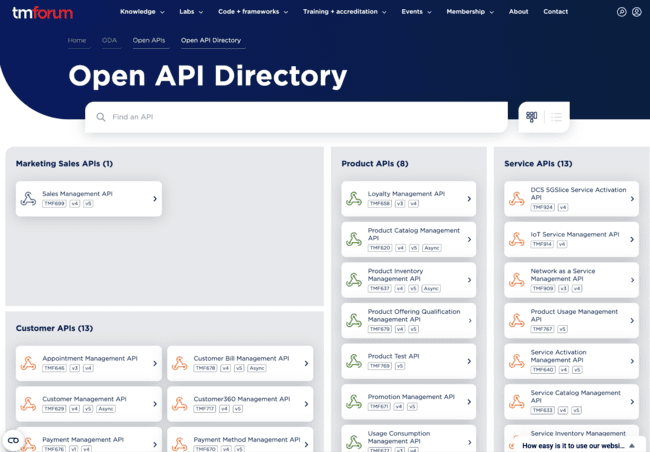 ‹#›
TMForum API Usage
TMForum models are served in JSON-LD format
All models in TMForum APIs share the following properties:
href: an URL that can be used to get the attributes of the entity
id: the id of the entity, defined as last part of the href path
@type: id identifying the type of the entity
@baseType: if of the type which the type identified with @type extends (equals @type if @type is a root type, i.e., does not extend any other type)
@schemaLocation: URL of the schema associated to the type
version: version of the concrete entity (since it may evolve over time)
lastUpdated: date and time of the last update of the entity
validFor: the time period during which the given entity is valid
‹#›
TMForum API Usage
TMForum APIs are REST APIs (POST, GET, PATCH, DELETE)

TMForum APIs implement a simple query language:
Filter the results of the list operation using any of the attributes of the entity
GET /individual?givenName=Francisco
GET /catalog?relatedParty.id=12345
Providing different query params works as a AND
Providing multiple values works as an OR
The result can be filtered using the fields query param
GET /catalog?relatedParty.id=12345&fields=name,description
‹#›
TMForum API Usage
TMForum APIs allow to subscribe to events
CreateEvent
AttributeValueChangeEvent
StateChangeEvent
DeleteEvent
Listeners are registered providing the URL where the notification needs to be sent
Notifications are sent including the event and the updated entity
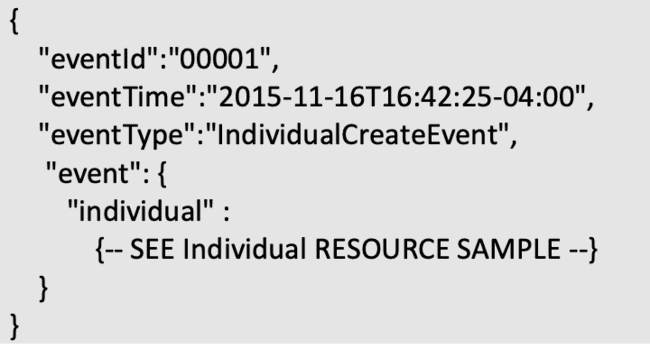 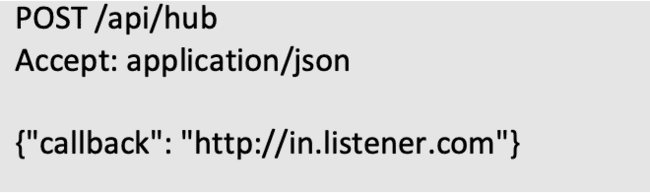 ‹#›
TMForum API Usage
The TMForum APIs define two approaches for providing extra information on top of the attributes defined by default
Characteristic-based: Most of the TMForum entities define a characteristic attribute that allows to provide a name and a value, so any required information can be provided
JSON-LD based: the @baseType and @schemaLocation can be used to extend the JSON-LD model
The TMForum APIs allow their models to be extended using JSON-LD. This extension mechanism can be used both, in the entity and the attributes
To extend a model:
Set the @baseType to the original @type of the model
Set the @type to the new child class
Add a proper @schemaLocation pointing to a valid JSON schema defining the new fields
‹#›
TMForum Entity Model
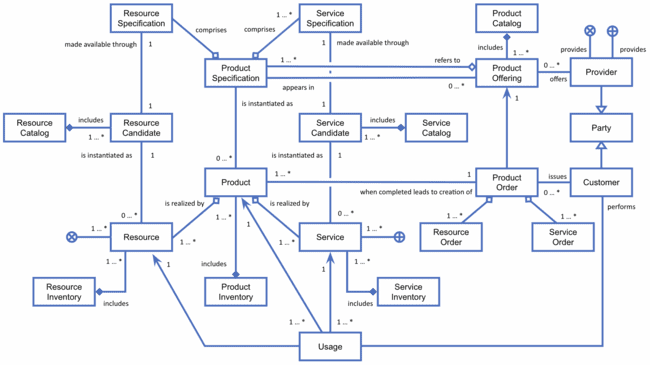 ‹#›
Managing Users and Organizations
‹#›
Parties (Individuals and Organizations)
The TMForum Party Management API defines the individual as a single human being (a man, woman or child). The individual can be a customer, an employee or any other person that the organization needs to store information about
An individual entity includes info like:
givenName: First name of the individual
familyName: Contains the non-chosen or inherited name. Also known as last name in the Western context
contactMedium: List of contact mediums.  Indicates the contact medium that could be used to contact the party
externalReference: A list of external references. External reference of the individual or reference in other system
partyCharacteristic: A list of characteristics. Describes a given characteristic of an object or entity through a name/value pair
‹#›
Parties (Individuals and Organizations)
The TMForum Party Management API defines the organization as  a group of people identified by shared interests or purpose. Examples include business, department and enterprise. Because of the complex nature of many businesses, both organizations and organization units are represented by the same data
An organization entity includes info like:
tradingName: Name that the organization (unit) trades under
isLegalEntity: If value is true, the organization is a legal entity known by a national referential
organizationType: Type of Organization (company, department...)
contactMedium: A list of contact mediums. Indicates the contact medium that could be used to contact the party
partyCharacteristic: List of characteristics. Describes a given characteristic of an object or entity through a name/value pair
‹#›
Parties (Individuals and Organizations)
The TMForum Party Management API defines the organization as  a group of people identified by shared interests or purpose. Examples include business, department and enterprise. Because of the complex nature of many businesses, both organizations and organization units are represented by the same data
An organization entity includes info like:
tradingName: Name that the organization (unit) trades under
isLegalEntity: If value is true, the organization is a legal entity known by a national referential
organizationType: Type of Organization (company, department...)
contactMedium: A list of contact mediums. Indicates the contact medium that could be used to contact the party
partyCharacteristic: List of characteristics. Describes a given characteristic of an object or entity through a name/value pair
‹#›
Accounts (Billing Account)
The TMForum Account Management API defines the Billing Account  as a party account used for billing purposes. It includes a description of the bill structure.
A billing account entity includes info like:
name: Name of the account
accountType: A categorization of an account, such as individual, joint, and so forth, whose instances share some of the same characteristics
contact: An individual or an organization used as a contact point for a given account and accessed via some contact medium
‹#›
How to publish a product offering
‹#›
Catalog Lifecycle
The TMForum Catalog Management API defines a lifecycle for catalog elements:
Active: The element is not ready for monetization
Launched: The element is available for being discovered and acquired
Retired: The element is no longer available for acquiring by customers keep it
Obsolete: The element cannot be acquired nor accessed by customers
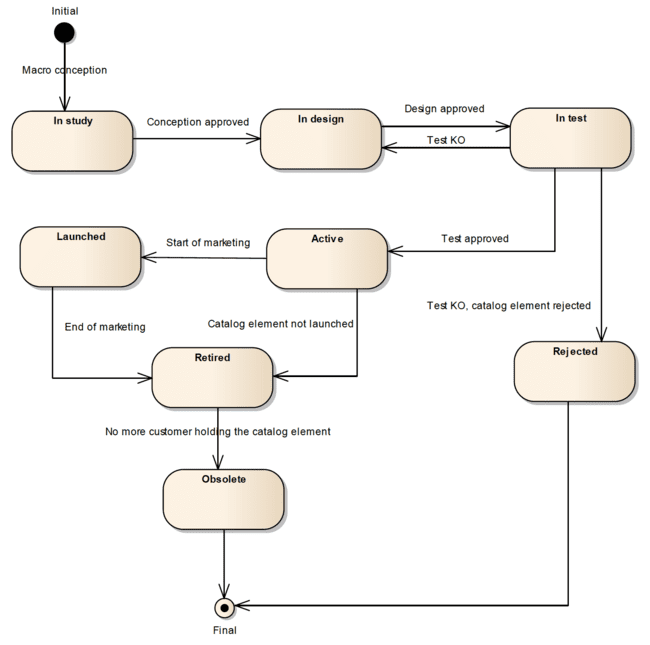 ‹#›
Create Catalogs and Categories
Product Categories
The product category resource is used to group product offerings. Product Categories can contain other categories and/or product offerings

A product category includes:
name: Name given to the category
description: A narrative that explains in detail the category.
version: Category version
isRoot: Whether the category is a root category or not
parentId: Id of the parent category of the category is not root
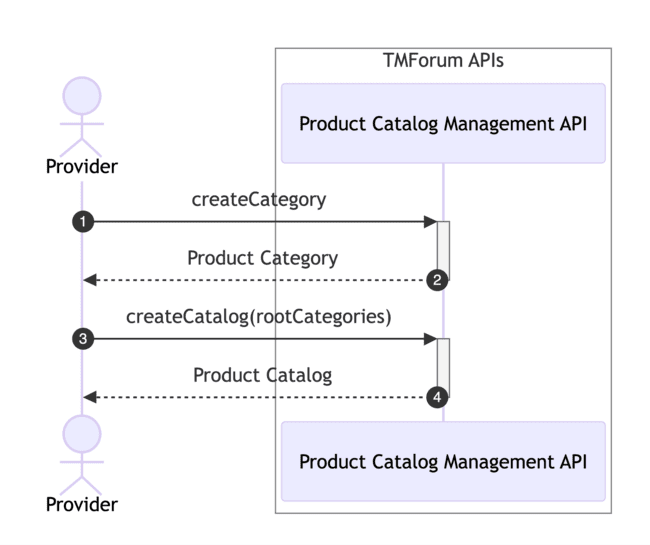 ‹#›
Create Catalogs and Categories
Product Catalog
A collection of Product Offerings intended for a specific Distribution Channel and Market Segment
The product catalog includes a list of root categories indicating which of them belong to it
A product catalog includes:
name: Name given to the catalog
description: A narrative that explains in detail the catalog
category: List of category references (Points to category objects as defined in this API)
relatedParty: List of parties related to the catalog including the ID and role played
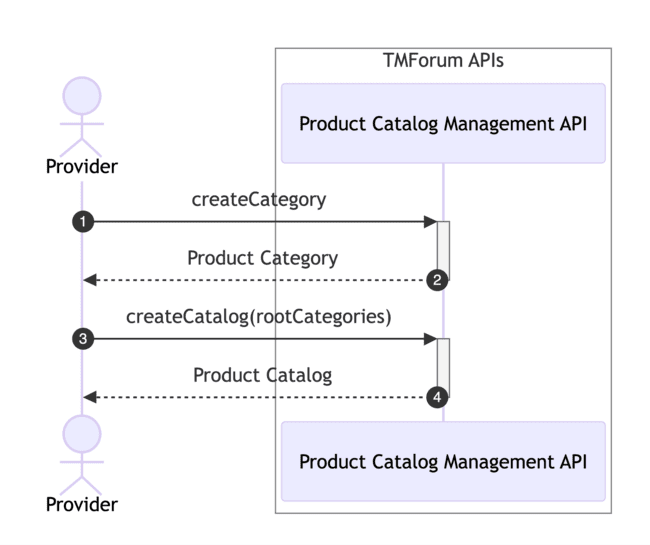 ‹#›
Register Specifications
Service Specification
Offers a set characteristics to describe a type of service. Functionally, it acts as a template by which Services may be instantiated. By sharing the same specification, these services would therefore share the same set of characteristics
A service specification includes:
name: Name given to the specification
description: Description of the specification
relatedParty: Parties who manage or otherwise have an interest in this specification including the ID and role
specCharacteristic: List of characteristics that the entity can take
‹#›
Register Specifications
Resource Specification
Physical or non-physical components within an enterprise's infrastructure or inventory. They are typically consumed or used by services or contribute to the realization of a Product. They can be drawn from the Application, Computing and Network domains, and include, for example, Network Elements, software, IT systems,content and information, and technology components
A resource specification includes:
name: Name given to the specification
description: Description of the specification
relatedParty: Parties who manage or otherwise have an interest in this specification including the ID and role
resourceSpecCharacteristic: List of characteristics that the entity can take
‹#›
Register Specifications
Product Specification
Detailed description of some of the attributes that will characterize Products created when a Product Offering is successfully ordered (procured)
It links to the list of service specifications and resource specifications that define the digital service being offered
A product specification includes:
name: Name of the product specification
description: A narrative that explains in detail what the product specification is
productSpecCharacteristic: A list of product specification characteristics A characteristic quality or distinctive feature of a ProductSpecification. Product specification characteristics have a direct impact on the final pricing charged to the customers allowing option selection and configuration
resourceSpecification: A list of Resource Specification references, where each Resource Specification is needed to realize the product specification
serviceSpecification: A list of Service Specification references, where each Service Specification is needed to realize the product specification
‹#›
Register Specifications
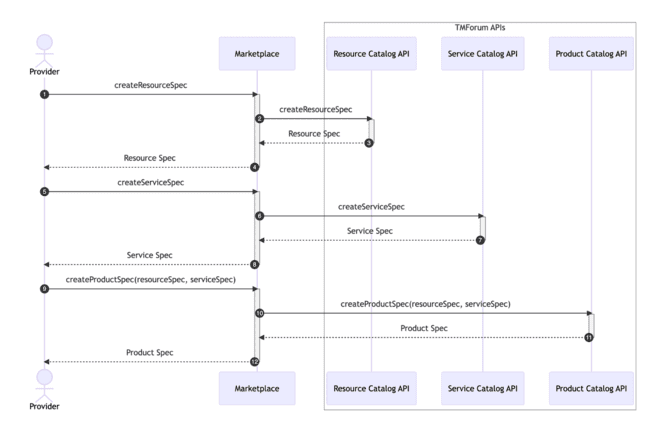 ‹#›
Create price plans
Product Offering Price
Refers to a pricing model associated with a Product Offering. There may be multiple Product Offering Prices associated with a Product Offering
A combination of Product Offering Prices is used to create different price plans for a product offering as follows:
Each price plan is defined as a Product Offering Price entity with isBundle value set to true
A price plan may define a particular Product Offering Term duration
Each price component is defined as a Product Offering Price entity linked to the bundle, defining a simple pricing (one time, recurring, usage)
Discounts and fees can be added to the plan by linking a Product Offering Price entity defining an alteration
Some price components may be applied only when a particular product characteristic value have been selected
A Product Offering Price may define a unit price, whose final value depends on the product characteristic value selected
‹#›
Create price plans
If a product offering price is defining a plan, it includes:
name: Name of the price plan
description: description of the price plan
isBundle: Whether this entity is a bundle. This value is set to true
bundledPopRelationship: List of product offering prices used as price components
prodSpecCharValueUse: List of values for the offered Product Specification Characteristics, that must be selected to be able to apply this plan. This attribute works as a configuration profile when provided at plan level
If a product offering price is defining a price component, it includes:
name: Name of the price plan
description: description of the price plan
isBundle: Whether this entity is a bundle. This value is set to false
priceType: A category that describes the price, such as recurring, one time or usage
price:  The amount of money that characterizes the price
prodSpecCharValueUse: List of values for the offered Product Specification Characteristics, that must be selected to be able to apply this component. This attribute works as a filter when provided as component level
‹#›
Publish product offerings
Product Offering
Represents offerings on products that are orderable from the provider of the catalog. It includes specification of the products, pricing information and other characteristics of the Product that gets created when a Product Offering is procured
It includes
name: Name of the product offering
description: A narrative that explains in detail what the product offering is
category: List of Category references pointing to categories that apply to the product offering
productSpecification: Product Specification being offered
productOfferingPrice: List of price plans defined before that can be selected by the customers
‹#›
Publish product offerings
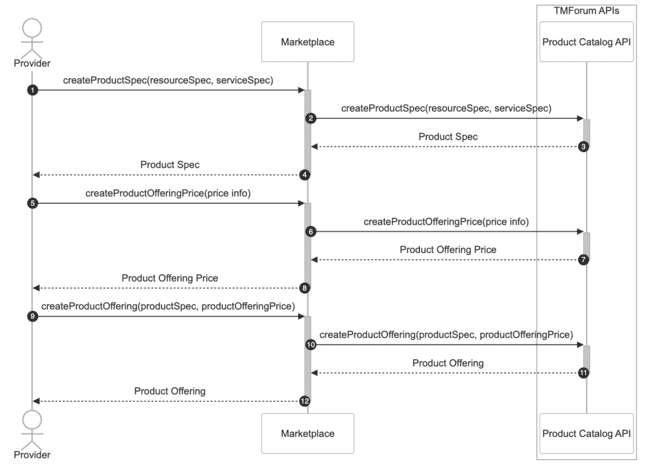 ‹#›
How to acquire a product offering
‹#›
Product Order Lifecycle
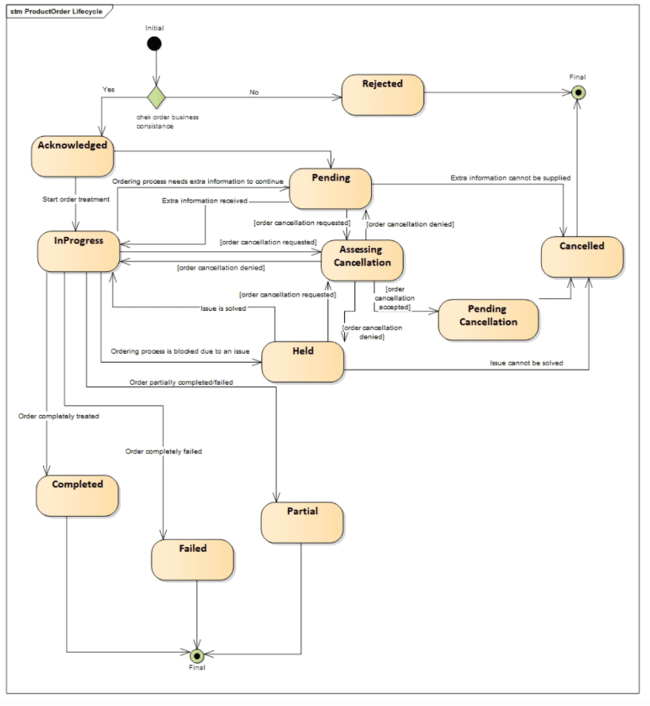 The Product Ordering Management API defines the following lifecycle:
Acknowledged: The order has been accepted by the provider
Rejected: The order has been rejected by the marketplace
InProgress: The order is being processed
Completed: The order has been fully processed
Failed: All the order items have failed during the processing of the order
Partial: Some of the items have been processed and some have failed
‹#›
Create product order
Product Order
A Product Order is a type of order which can be used to place an order between a Party (customer or other interested party) and a service provider. It is connected to a Product Offering in the Product Catalog and, when successfully completed, leads to creation of a Product in the Product Inventory
A product order item includes:
productOffering: Link to the product offering that is being acquired
itemTotalPrice: Link to the product offering price that defines the selected price plan
product.productCharacteristic: List of characteristics values that have been selected by the customer
billingAccount: Link to the customer billing account
relatedParty: Link to the parties involved including customer and seller
‹#›
Create product order
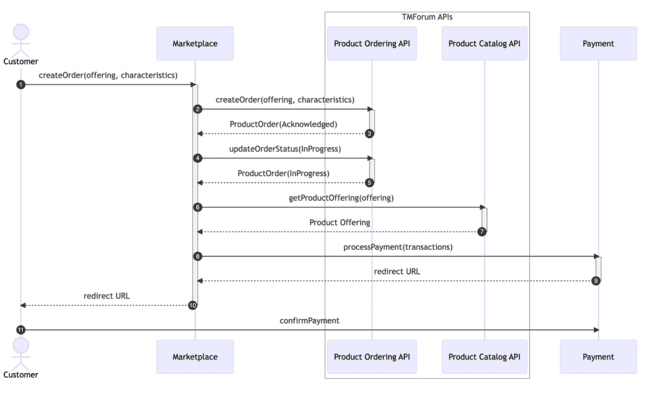 ‹#›
Inventory Product Lifecycle
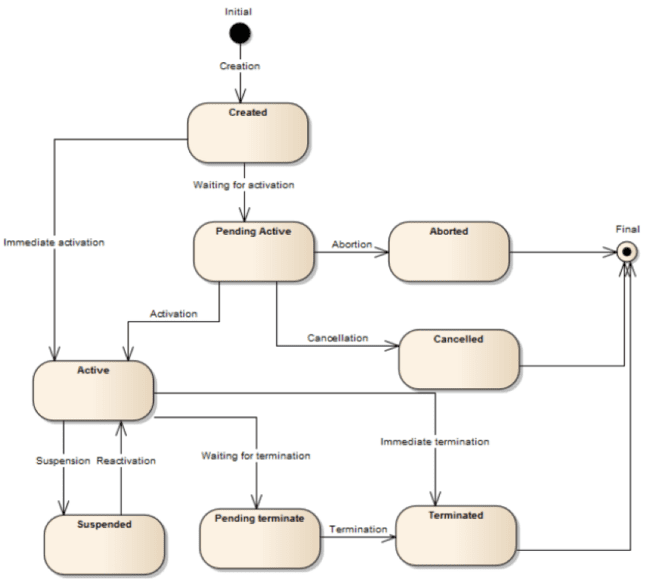 The Product Inventory Management API defines the following lifecycle:
Created: The product has been registered in the inventory, but it needs to be activated for the customer
Active: The product has been activated by the customer
Suspended: The access to the product has been suspended (i.e the customer has not paid)
Terminated: The access to the product has been fully terminated
‹#›
Inventory instances
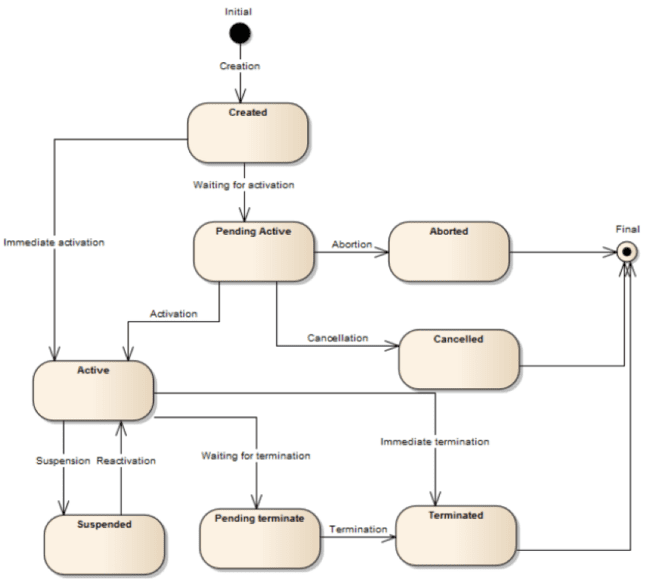 Product
A product offering procured by a customer or other interested party playing a party role. A product is realized as one or more service(s) and / or resource(s)
Service
Represents the real services procured during the activation phase
Resource
Represents the real resources procured during the activation phase
‹#›
Inventory instances
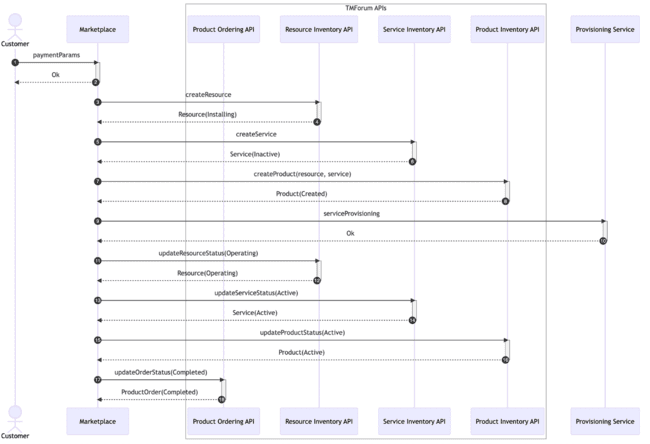 ‹#›
Introduction to the FIWARE BAE Marketplace
‹#›
Business API Ecosystem GE
Component of the FIWARE platform
Supports the creation of digital marketplaces for the monetisation of digital services
Manages the lifecycle of products offers, from product  creation to monetisation, billing and payment
Relies on TM Forum Business Ecosystem Open APIs
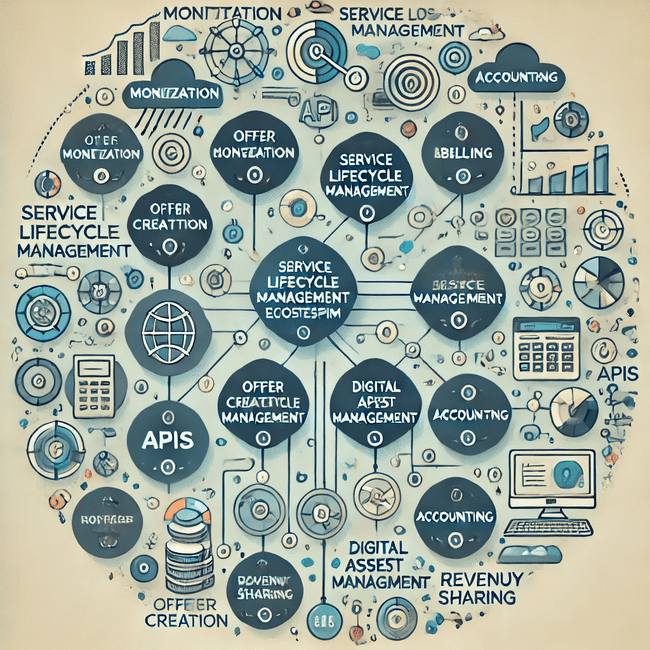 ‹#›
Business API Ecosystem GE
BAE has been designed to be customized for the specific use case
Branding and theming support
Multiple identity providers supported, including FIWARE Keyrock, Keycloak, GitHub and VC using the FIWARE verifier
New IDPs and protocols can be integrated in the software
Different payment gateways can be integrated
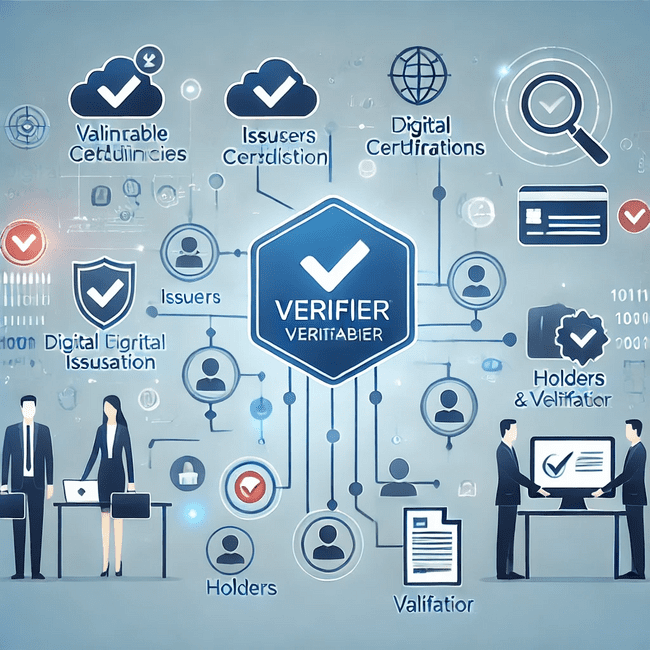 ‹#›
Business API Ecosystem GE
Support for different kind of digital service monetization via plugins
Define the asset type
Define the metadata to be retrieved and stored
Implements handlers to validate and process asset data during the product lifecycle
Performs service activation during acquisition
Plugin are managed as zip files, including:
JSON file with plugin configuration
Python class with handler implementation
Any needed python code
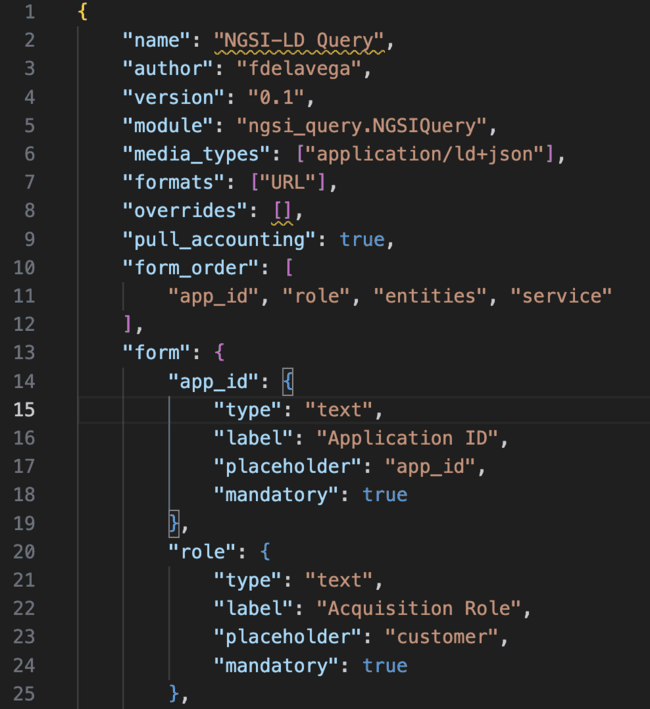 ‹#›
Business API Ecosystem GE
Supports multiple price plans, including free plans:
Open: Published digital services can be accessed or downloaded without buying
Free: Require offer to be acquired and terms of service accepted
and paid plans, as combinations of:
One time: Single payment for the service
Recurring: Weekly, monthly, etc
Usage: Actual payment calculated based on usage. Require accounting information that can be submitted via TMForum Usage API or retrieved by the digital asset plugin
Advanced models
Fees, discounts, dynamic pricing
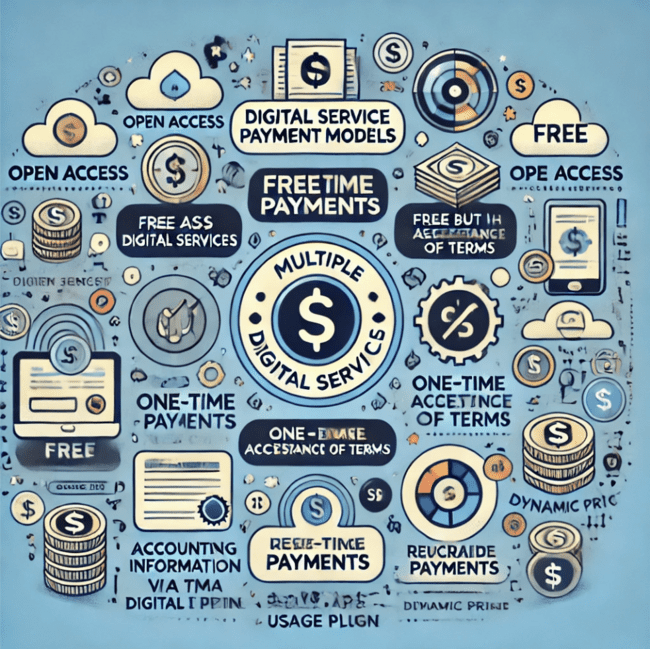 ‹#›
Architecture of the BAE
The Business API Ecosystem software is made up of a couple or orchestrated microservices
BAE Portal: Web GUI used to interact with the system
Business Ecosystem Logic Proxy: This component provides the entry point to the system
Gives API Access
Integrates with the IDP
Validates the user permissions
Orchestrates the APIs
Business Ecosystem Charging backend: This component provides billing and charging processing
Manages digital services
Calculates and executes payments
Activates and deactivates services
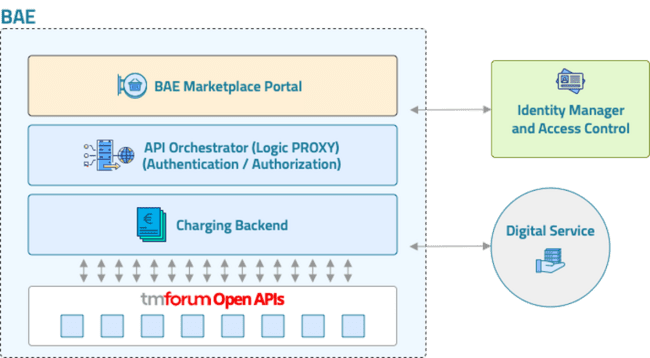 ‹#›
Architecture of the BAE
The Business API Ecosystem uses the core set of TM Forum Open APIs for digital service monetisation features
Product Lifecycle
Product, Service, and Resource Catalog Management API
Product Ordering Management API
Product, Service and Resource Inventory Management API
User and customer management
Party Management API
Account Management API
Billing Management API
Usage Management API
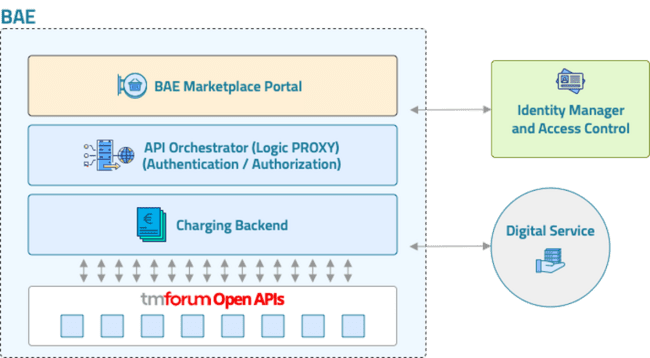 ‹#›
FDC Integration
TMForum API's to offer marketplace and contracting functionality 
uses an NGSI-LD Context Broker as storage backend
Contract Management to integrate TMForum with the Authentication of the Data Space connector
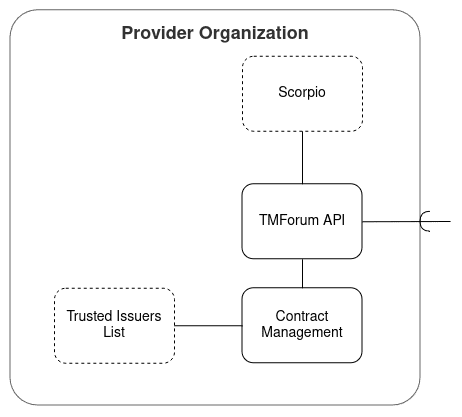 ‹#›
Links
Local deployment repo:https://github.com/FIWARE/data-space-connector/blob/fix-local-deploy/doc/deployment-integration/local-deployment/LOCAL.MD
‹#›
Thanks!
‹#›